ENDOSKOPSKA KORDEKTOMIJA
Prijedlog kvalifikacije od strane
 Radnog odbora i Europskog laringološkog društva
KLARA UGRIN Dentalna medicina 3.g
Što je kordektomija?
Kirurški postupak liječenja malignih tumora larinksa koji zahvate jednan dio ili cijelu glasiljku pri čemu ne postoji infiltracija dublje strukture

Potpuno uklanjanje glasnica

Koristi se i za parcijalna uklanjanja glasnica
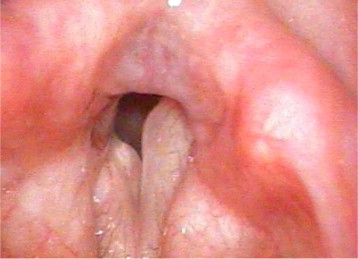 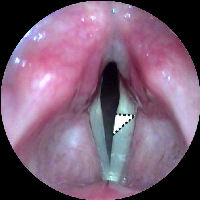 Prijašnje podjele
Nisu uvijek točno definirale opseg resekcije ovisno o veličini lezije

Nisu ujednačene

Fali im preciznosti

Nepotpune su
Predlažu: KLASIFIKACIJA PREMA OPSEGU RESEKCIJE

To je skup različitih klasifikacija

Nije pokušaj definiranja ili ograničavanja terapijskih indikacija

Omogućuje komparaciju i interpretaciju različitih postoperativnih rezultata
Predlažu osam vrsta kordektomije:
(tip I) Subepitelna kordektomija
(tip II) Sublingamentalna kordektomija
(tip III) Transmuskularna kordektomija
(tip VI) Totalna kordektomija
(tip V) Proširena kordektomija koja uključuje:
   -(Va) kontralateralne glasnice i prednje komisure
   -(Vb)aritenoidne hrskavice
   -(Vc)subglotis
   -(Vd)ventrikul
Subepitelna kordektomija (tip I)
Resekcija epitela glasnice
 
Uklanja se cijeli epitel

Sumnja na premaligne i maligne transformacije

Dijagnostička uloga najvažnija

Kod hiperplazija, displazija ili carcinoma in situ ima terapijsku ulogu
Subepitelna kordektomija tip I
Subligamentalna kordektomija (tip II)
ekscizija epitela, Reinke-ovog prostora i vokalnog ligamenta

Reže se između vokalnog ligamenta i vokalnog mišića

Dijagnostička uloga kod teške leukoplakije ili kod "vibracijske tišine“

Terapijska uloga u slučajevima mikroinvazivnog karcinoma ili teškog karcinoma-in-situ s mogućim mikroinvazijom
Subligamentalna kordektomija (tip II)
Transmuskularna kordektomija (tip III)
Ekcizija epitela, lamine proprije i dio vokalnom mišića

Potrebna je i resekcija ventrikularnog nabora da se omogući pristup radi adekvatne ekscizije

Terapijska uloga kod malih površinskih rakova koji se šire ka mišiću, ali ga duboko ne infiltriraju
Transmuskularna kordektomija (tip III)
Totalna kordektomija(tip IV)
Ekscizija ide od procesusa vocalis do prednje komisure

Prekida se hvatište vokalnog ligamenta sa tiroidnom hrskavicom

Koristi se kod T1a karcinoma koji infiltriraju glasnicu i dijagnosticiraju se prije operacije

Neoplazma se može širiti do prednje komisure, ali je ne zahvaća
Totalna kordektomija(tip IV)
Proširena kordektomija(tip V)Kontralateralne glasnice i prednje komisure (Va)
Uključuje prednju komisuru i kontralateralnu glasnicu (ne aritenoidne hrskavice)

Disekcija-iznad mijesta pripajanja ligamenta glasnica

Na mijestu pripajanja baze epiglotisa i prolazi kroz Broyle-ov ligament

Opsezi resekcije mogu se razlikovati
Kontralateralne glasnice i prednje komisure (Va)
Proširena kordektomija koja obuhvaća aritenoidne hrskavice (Vb)
Ekscizija se proširuje tako da se uklanja dio ili cijela aritenoidna hrskavica
Zadržava se posteriorna aritenoidna mukoza
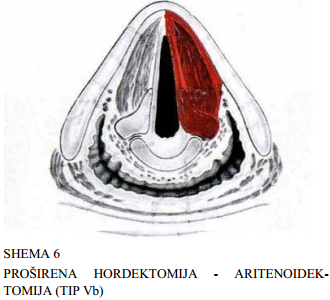 Proširena kordektomija koja ubuhvaća ventrikul (Vc)
Ekcizija ventrikularnih nabora i Morganijevog ventrikula
Terapijski postupak kod ventrikularnih ili transglotičnih karcinoma koji se protežu od glasnice do ventrikula
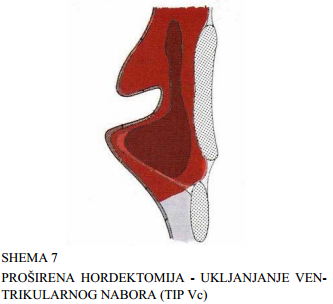 Proširena kordektomija koja obuhvaća subglotis (Vd)
Ekcizija do 1 cm dubine u subglotisnu mukozu-otkrivena krikoidna hrskavica
Terapija T2 karcinoma
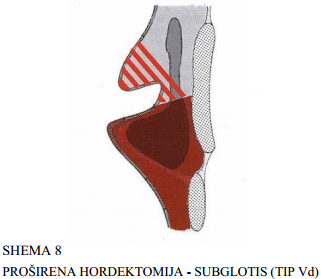 Zaključak
Klasifikacija je potrebna za:

Razumjevanje i uspoređivanje različititih postoperativnih rezultata

Poboljšati učenje i vježbu specijalizantima

Sve vrijedne tehnike su vođene smjernicama
Opis je ograničena na kirurške margine kordektomije
Nisu opisivane tehnike izvođenja operacija
Ipak predložena klasifikacija ostaje ista koji god instrument koristili
Za opis opširnijih postupaka, uvjeti moraju biti kombinirani
Razumljiva imena, ne toliko stroga, ali praktična
Termini: ‘kordektomija’ , ‘sumnjiva lezija’
Zahvaljujem na pažnji !